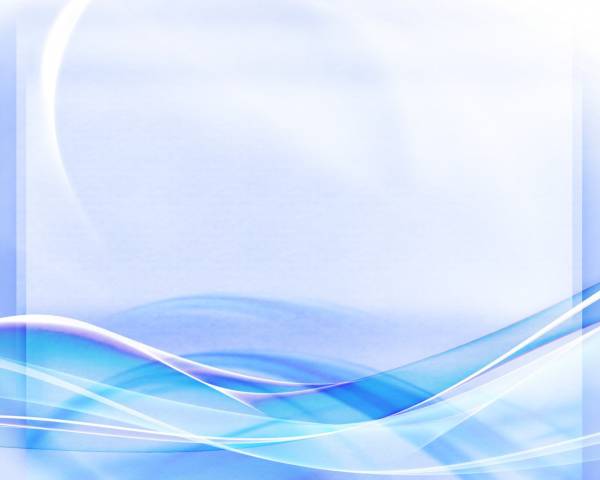 Управление образования Администрации г.Усть-Илимска
Муниципальное бюджетное дошкольное образовательное учреждение 
детский сад комбинированного вида №7 «Незабудка»
«Совершенствование техники владения мячом детей 
дошкольного возраста через игровую деятельность »
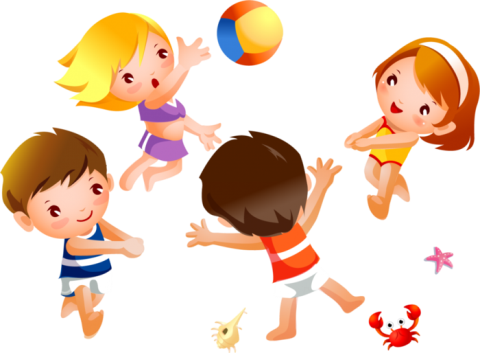 Цехмистер Светлана Евгеньевна
инструктор по физической культуре
Усть-Илимск, 2015
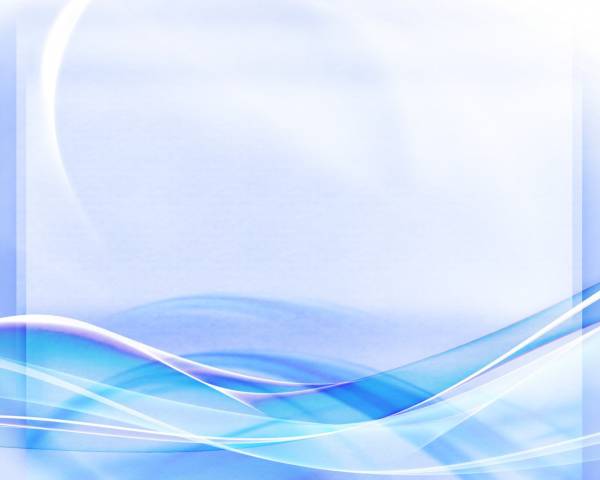 Актуальность
Известно, что многие дети испытывают двигательный дефицит, который приводит к выраженным функциональным нарушениям в организме: снижение силы и работоспособности скелетной мускулатуры влечет за собой нарушение осанки, координации движений, выносливости, гибкости и силы, плоскостопие, вызывает задержку возрастного развития.
Чтобы удовлетворить потребность детей в двигательной активности в детском саду необходимо проводить дополнительные кружки по физическому развитию.
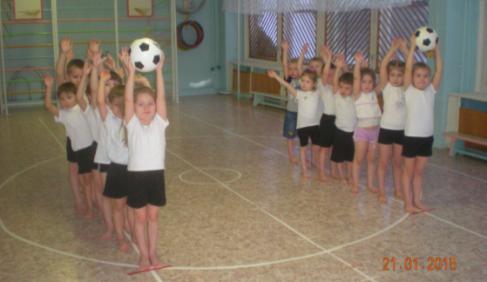 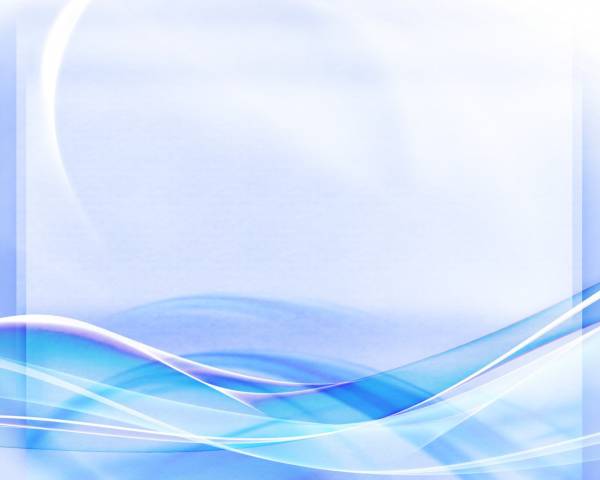 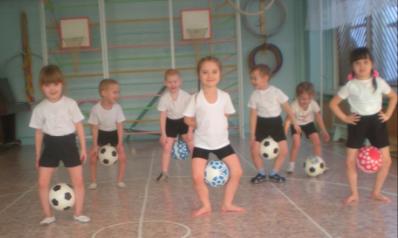 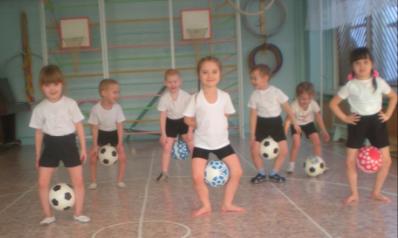 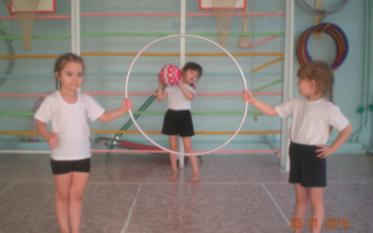 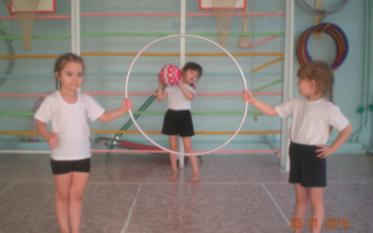 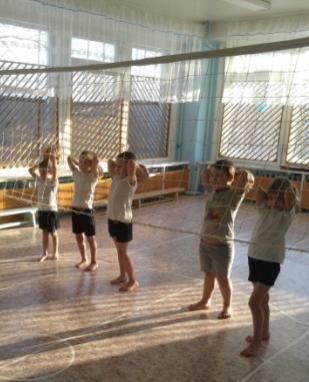 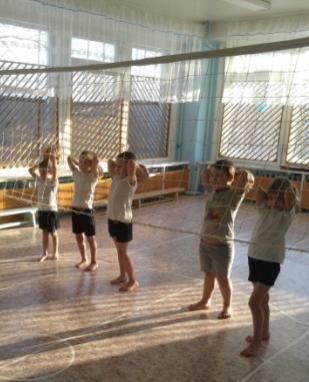 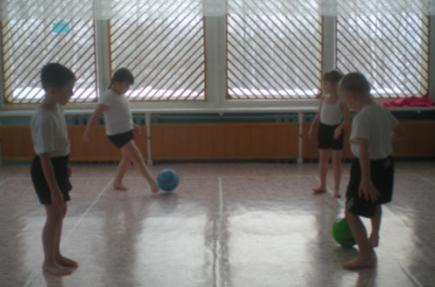 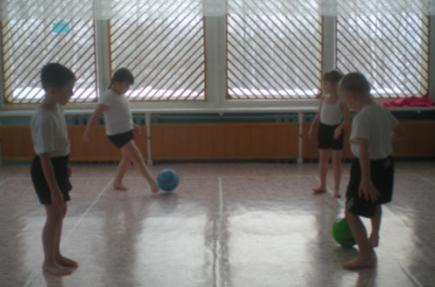 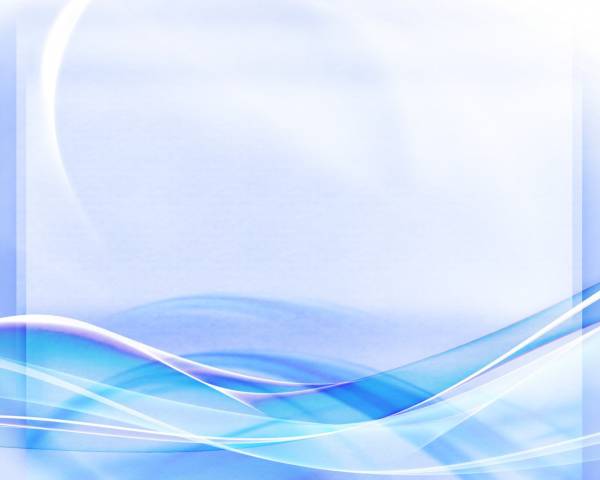 Цель: совершенствование техники владения мячом через игровую деятельность.
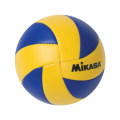 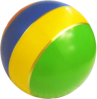 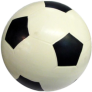 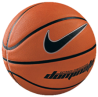 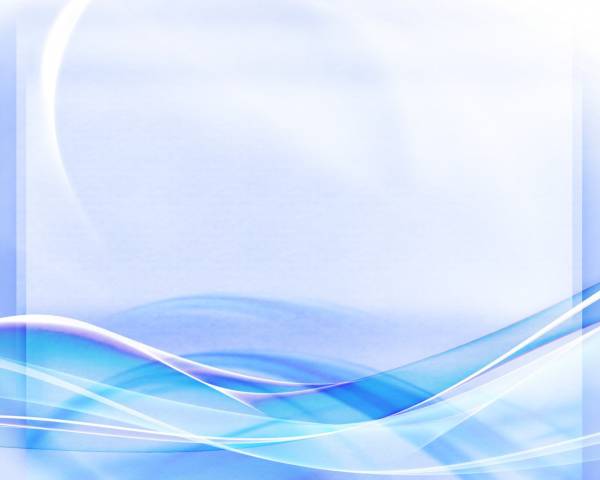 ЗАДАЧИ
Развивать координацию движений
Научить техники владения мячом
Учить правильному выполнению элементов игры
Развивать и обогащать
творческое воображение ребёнка
Учить детей понимать сущность коллективной игры с мячом
Формировать простейшие технико-тактические действия с мячом
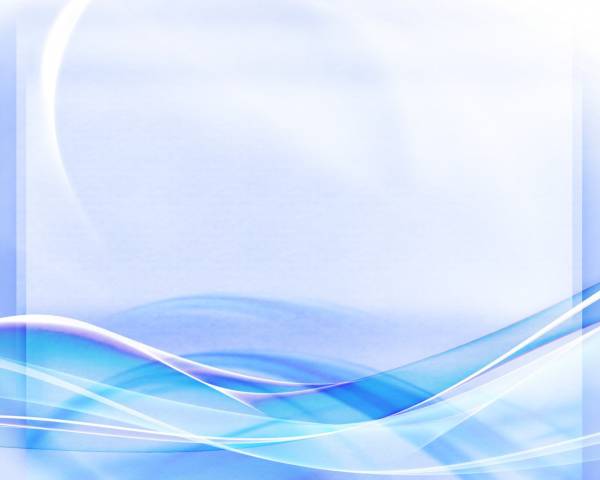 ПРИНЦИПЫ
Систематичности и последовательности.
Гуманизации
Социализации
Индивидуализации
Интегративности
Дифференци-
рованного
 подхода
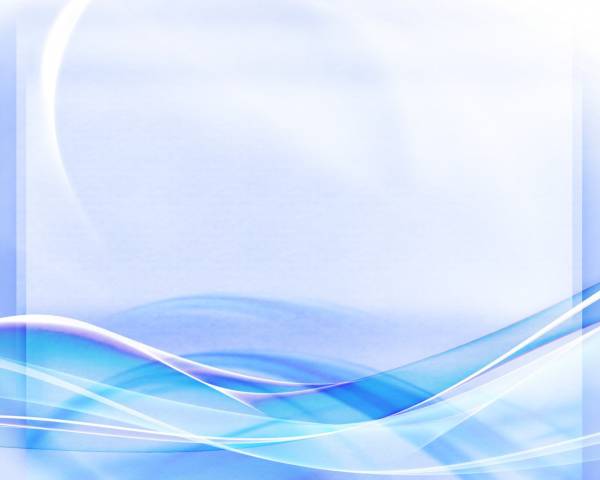 ПРИЕМЫ
Усложнение или упрощение правил игры.
Увеличение или уменьшение размера площади для игры.
Изменение продолжительности и количества повторений игры.
Использование инвентаря большего или меньшего веса или размера.
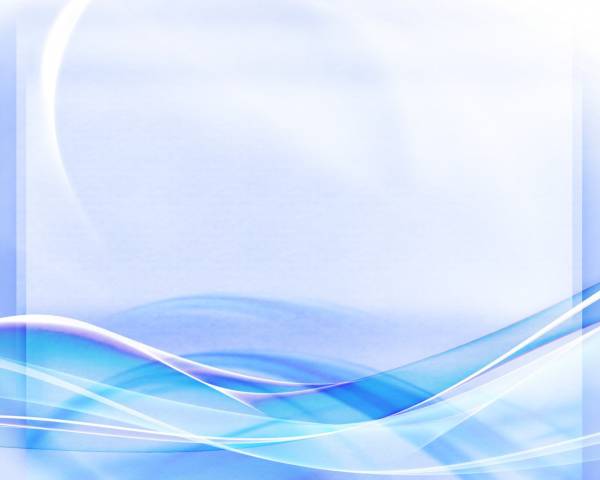 МЕТОДЫ
Показ образца с одновременным объяснением
Пояснение и показ упражнений.
Повторение упражнений
Использование схематических изображений.
Творческие задания.
Игровые и соревновательные задания.
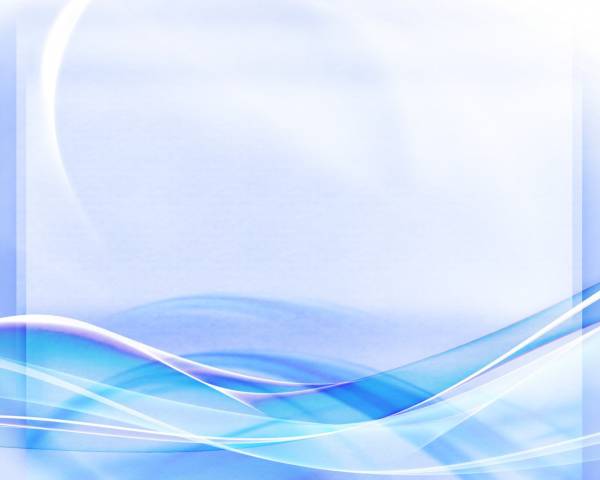 Система организации образовательной деятельности
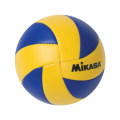 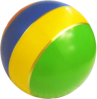 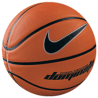 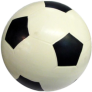 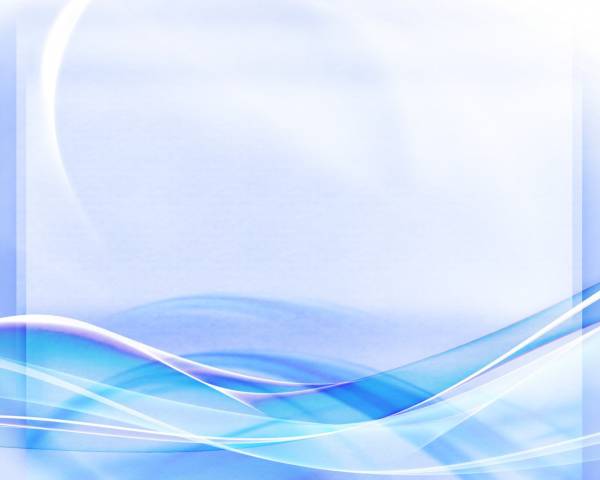 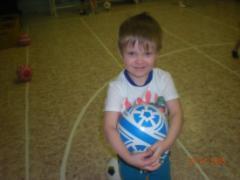 I этап обучения
(3-4 года)
Первоначальное разучивание
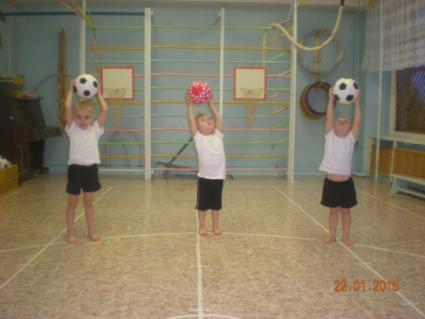 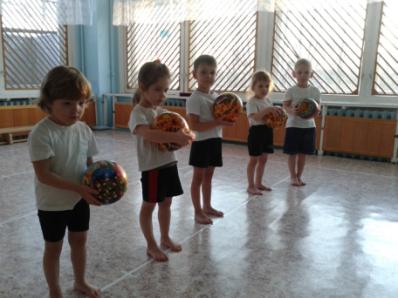 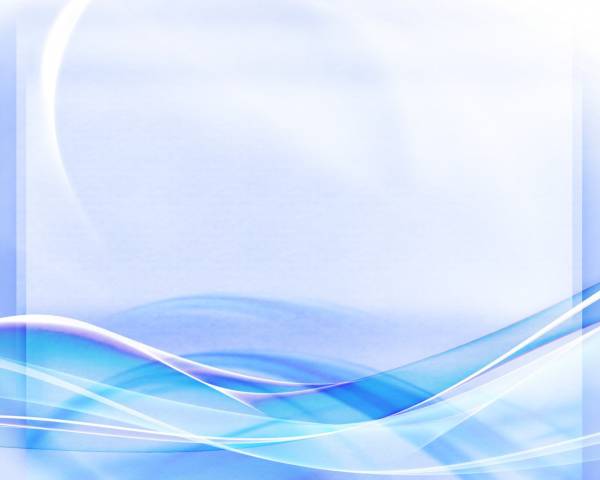 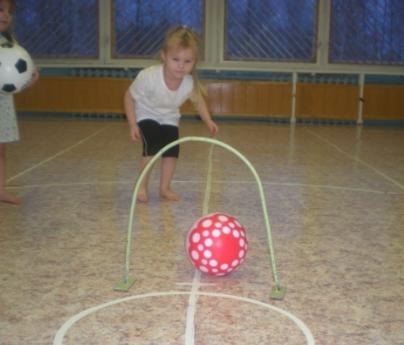 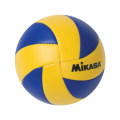 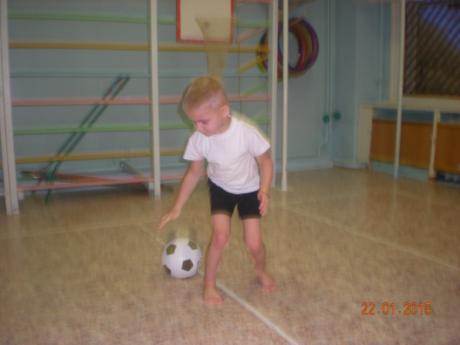 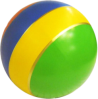 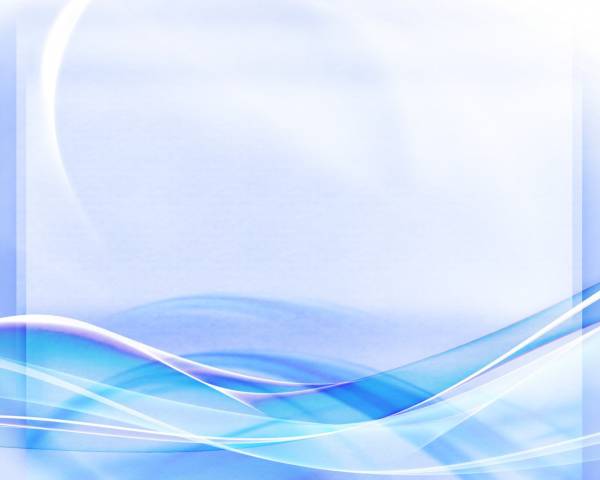 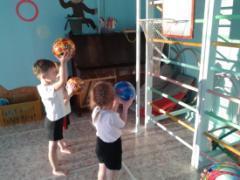 II этап обучения
(4-5 лет)
Углубленное разучивание
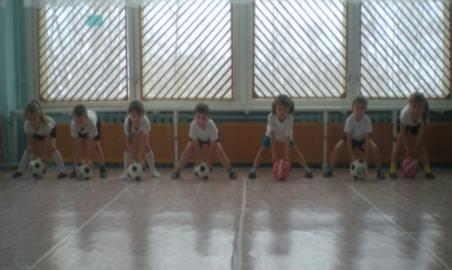 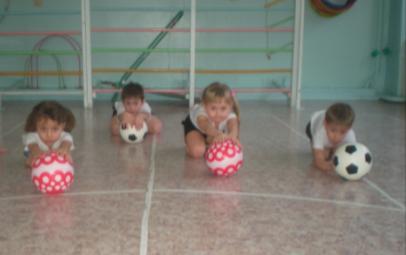 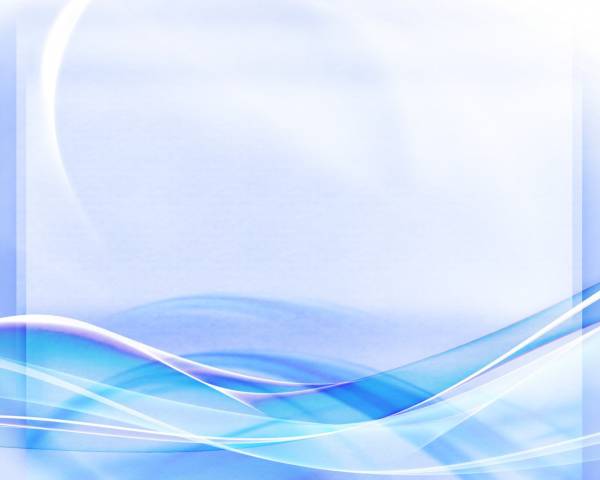 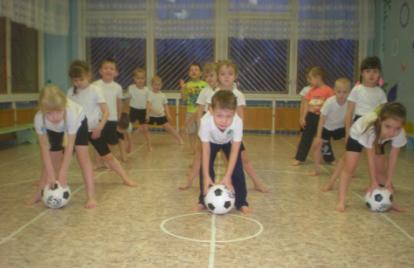 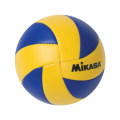 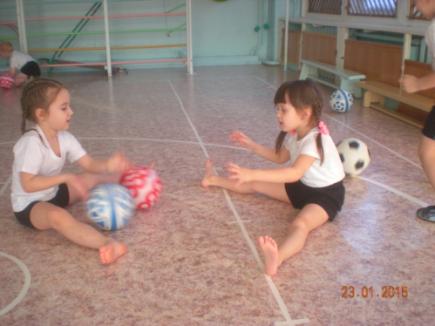 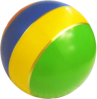 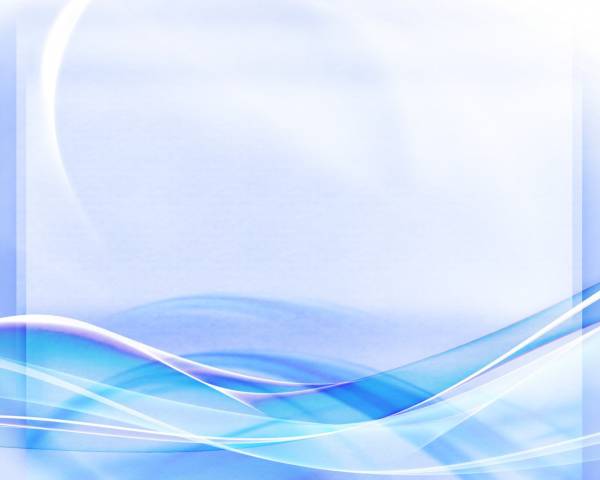 III этап обучения
(5-7 лет)
Закрепление и совершенствование
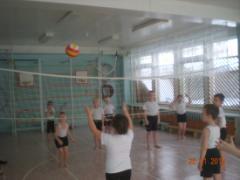 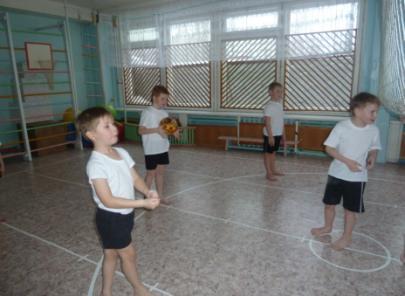 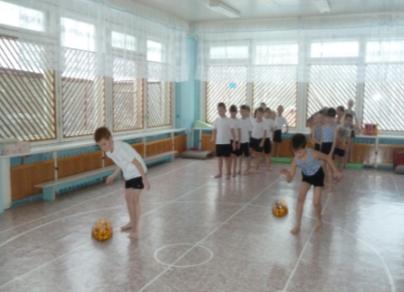 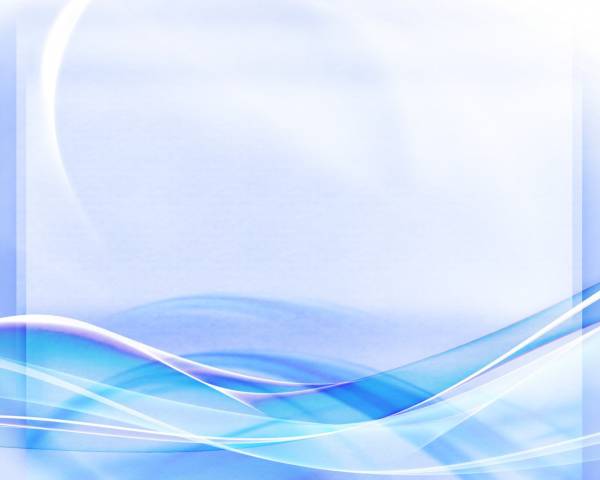 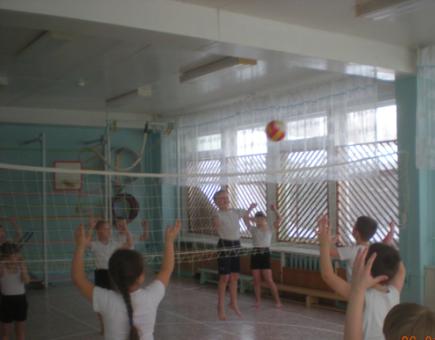 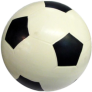 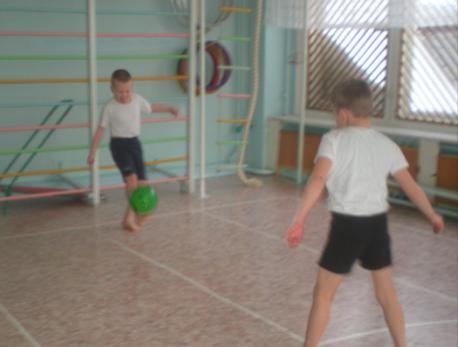 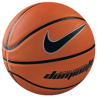 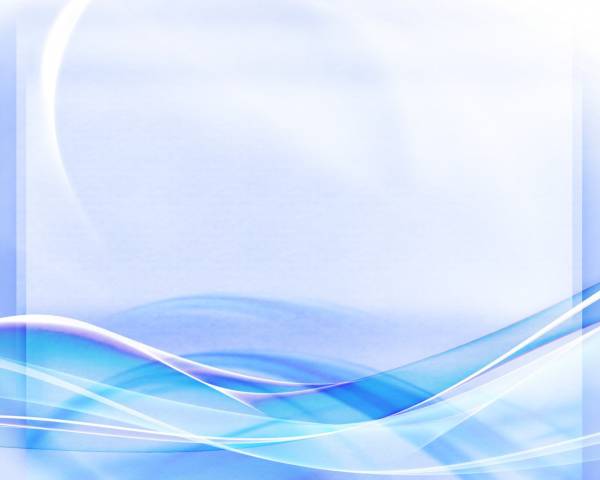 Результаты
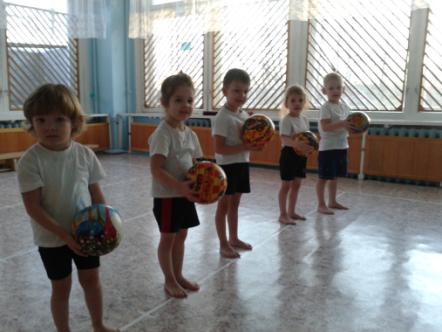 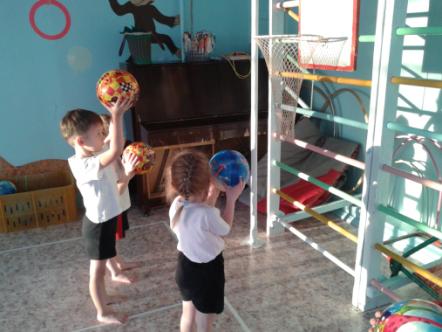 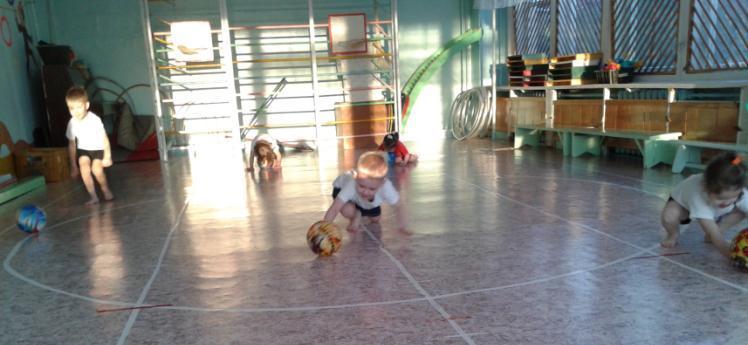 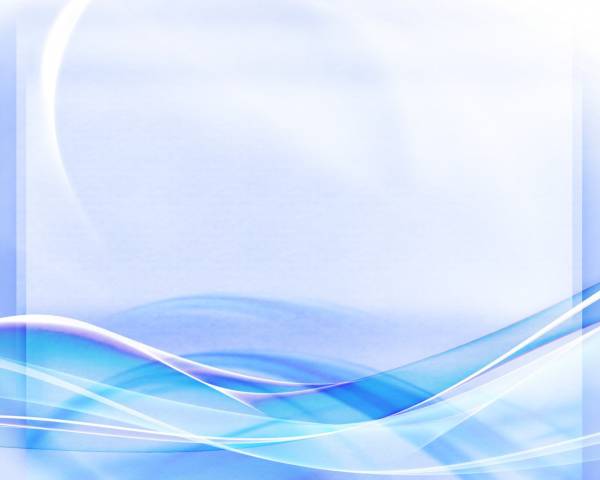 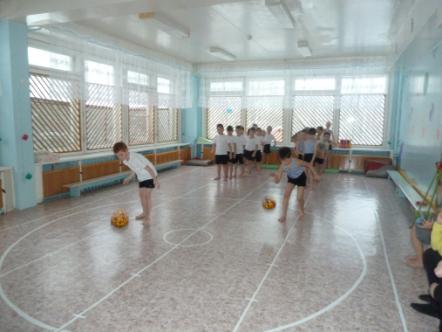 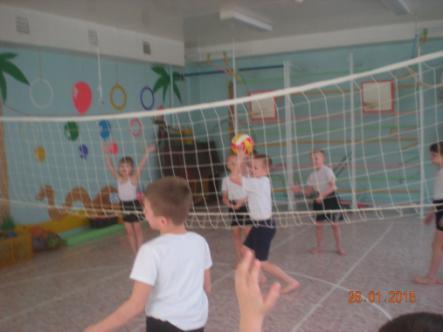 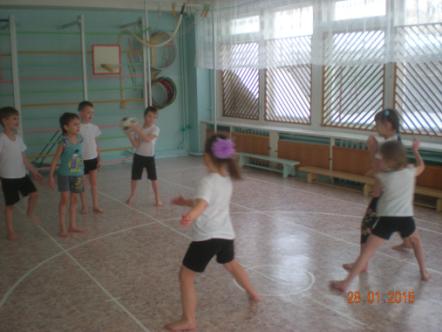 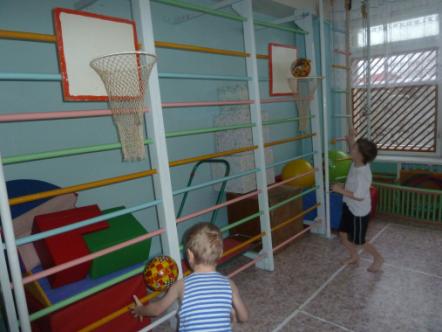 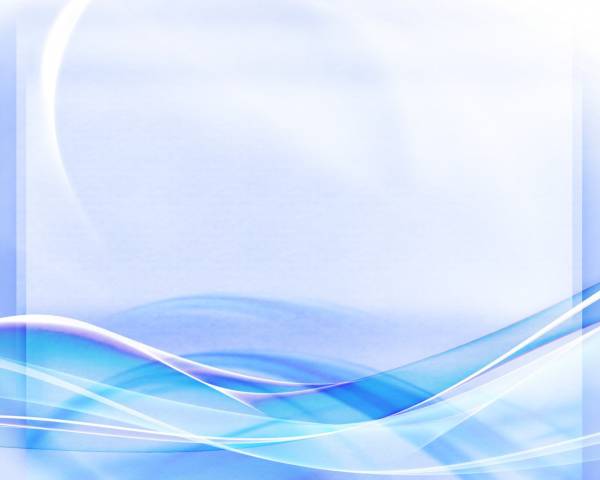 Спасибо 
за
 внимание!!!
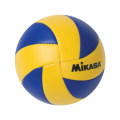 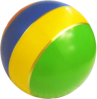 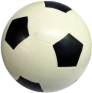 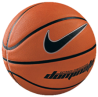